Experiment No. (1) - an introduction to MATLAB
Introduction
The name MATLAB stands for Matrix Laboratory. 

MATLAB is a high-performance language for technical computing.
MATLAB is a modern programming language environment: it has sophisticated data structures, contains built-in editing and debugging tools, and supports object-oriented programming.
You get MATLAB to do things for you by typing in commands in the command line. 

When you start MATLAB, a special window called the MATLAB desktop appears.
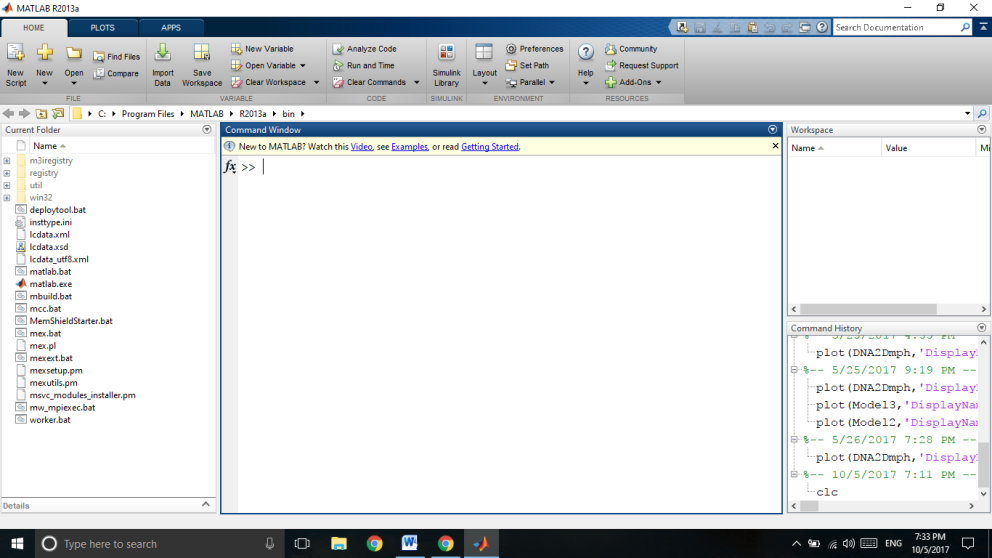 The major tools within or accessible from the desktop are:

• The Command Window
• The Command History
• The Workspace
• The Current Directory
• The Help Browser
• The Start button
Using MATLAB as a calculator

To do some simple calculations with the MATLAB desktop on our computers, which contains the prompt (>>) in the Command Window. 

For example, let’s suppose you want to calculate the expression, 1 + 2 × 3.
                                            >> 1+2*3 
                                                  ans =
                                                               7
Variables

Variables in MATLAB are named objects that are assigned using the equals sign (=) They are limited to 31 characters.
It may consist only of the letters a–z, the digits 0–9 and the underscore ( _ )
It must start with a letter.
Examples of valid variable names are: r2d2, car, pay_day.
Examples of invalid names: pay-day, 2a, name$, _2a.



A variable is created simply by assigning a value to it at the command line or in a program, e.g.    
                                                a = 98
MATLAB is case sensitive, which means it distinguishes between upper and lowercase letters. So balance, BALANCE and BaLance are three different variables.
Expressions and statements

The expressions are such as      u*t - pi/2
Expressions are constructed from a variety of things, such as numbers, variables, and operators.
The statements, such as: y = x + y

General commands and Special characters and variables
Arithmetic operators
Relational operators
Precedence of  operators
Example1: to evaluate the following equation, this is computed correctly by the MATLAB command:

                                      >> TC = (5/9)*(TF-32)
The input statement

It is used to read a variable’s value during the runtime. 
The general form is:
                                         Variable_name = input ( ' message ')

For example
                                        Age = input (' Enter the age of the person in question: ')
The M-Files

for more complex commands we can store the typed input into a file and tell MATLAB to get its input from the file. 
Such files must have the extension “.m”. called m-files. 
If an m-file contains MATLAB statements just as you would type them into MATLAB, they are called scripts. 
M-files can also accept input and produce output, in which case they are called functions.
MATLAB is a programming environment which has gained popularity due to its ease of use. MATLAB provides an interactive environment that makes this easy: you type a command, and it executes it. 

If there is a problem, it will let you know, and you can try again. It executes and works with variables without the need to declare variables first.
Q) Write M file to solve this equation and print the value of y :

			y=1.5 * 10-4 +2.5 * 10-2?